October 2021
Quantization Error Analysis for CSI Report
Date: 2021-10-12
Authors:
Steve Shellhammer (Qualcomm)
Slide 1
October 2021
Background
In [1] several Quantization methods were described for the Sensing CSI Report
The two Quantization methods described were:
Rounding without Scaling
Low-Complexity Scaling and Quantization
Here we look at the quantization errors introduced by those two methods


[1] S. Shellhammer, et. al., “Low-Complexity Scaling and Quantization for CSI Report,” IEEE 802.11-21/1573r0, September 2021
Slide 2
Steve Shellhammer (Qualcomm)
October 2021
Simulation
Slide 3
Steve Shellhammer (Qualcomm)
October 2021
Receiver Calculator Margin
Receiver implementations require AGC and digital scaling in the calculation of the CSI
It is not possible for the receiver to know in advance exactly the effects of AGC and calculation of the CSI values, to scale the internal CSI values perfectly
Typical implementations include a margin of 1-3 bits of margin in the internal digital representation to avoid overflow
This is implementation dependent
A 1-bit margin corresponds to a 6 dB margin
Slide 4
Steve Shellhammer (Qualcomm)
October 2021
Simulation of Internal Processing Margin
We specify the internal processing margin in dB
We consider three different values of processing margin
Slide 5
Steve Shellhammer (Qualcomm)
October 2021
Quantization Error
For each element in the 2x2 CSI matrix we define the following normalized quantization error
Computing this error over every element in the CSI matrix, for each tone, and for each channel realization we have over a million complex values
The error is in dB
Analysis of Quantization Errors
Plotted CDF of quantization errors
Slide 6
Steve Shellhammer (Qualcomm)
October 2021
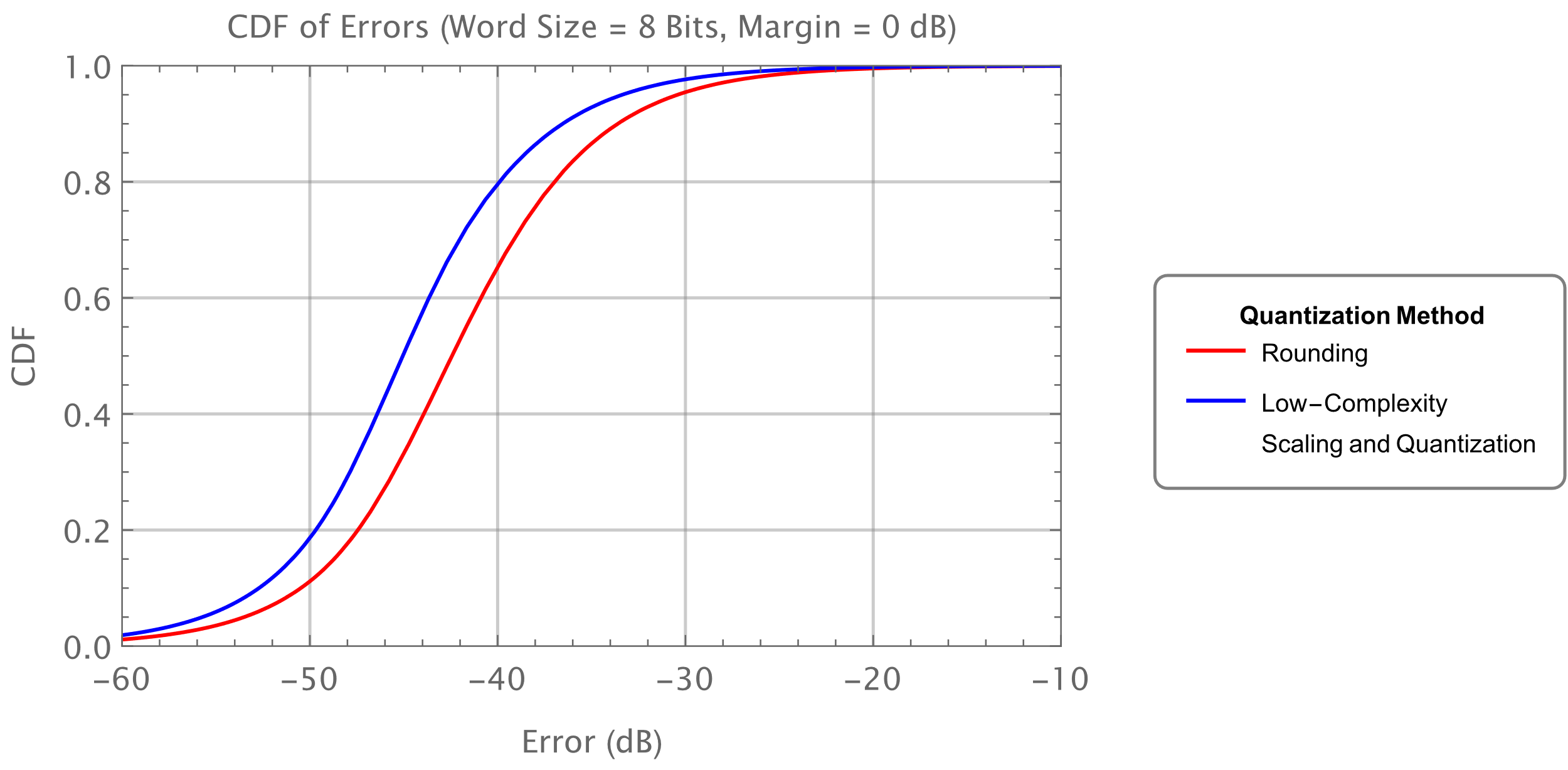 Low-Complexity Scaling and Quantization has lower quantization errors than Rounding
Slide 7
Steve Shellhammer (Qualcomm)
October 2021
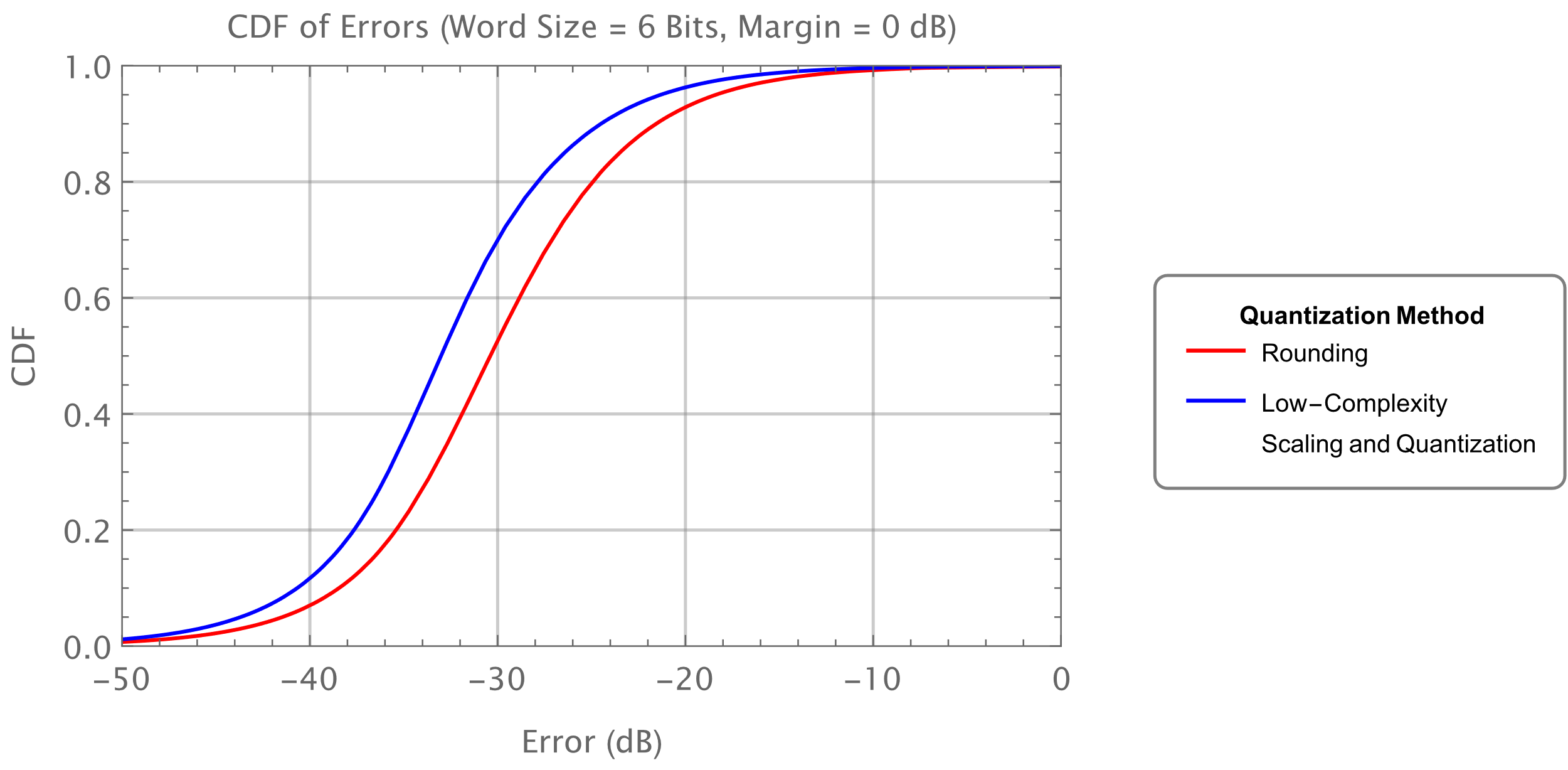 Dropping from 8-bit to 6-bit increase the error by around 12 dB, as expected
Slide 8
Steve Shellhammer (Qualcomm)
October 2021
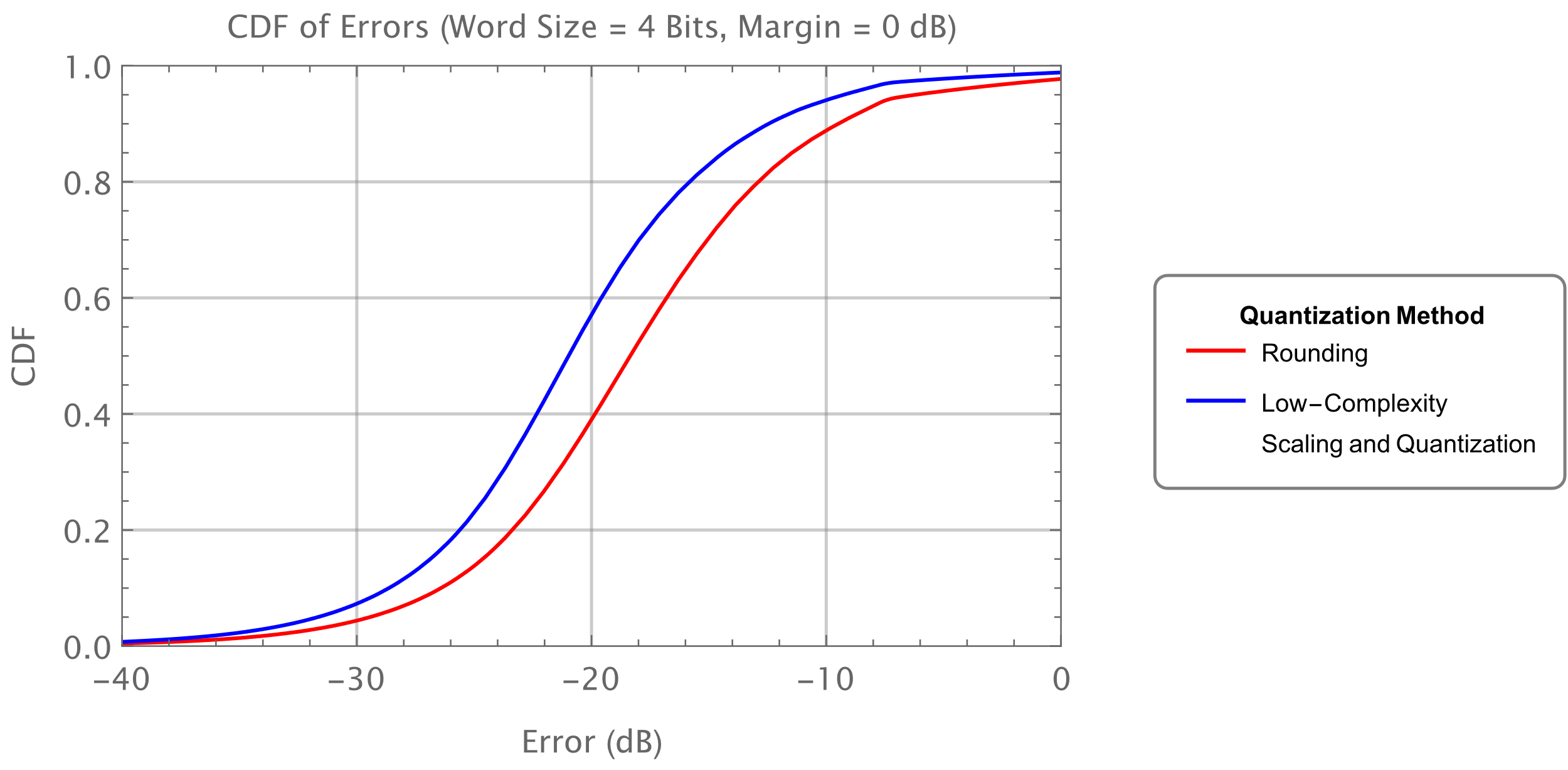 As we drop to 4-bit the error becomes quite substantial, as expected
Slide 9
Steve Shellhammer (Qualcomm)
October 2021
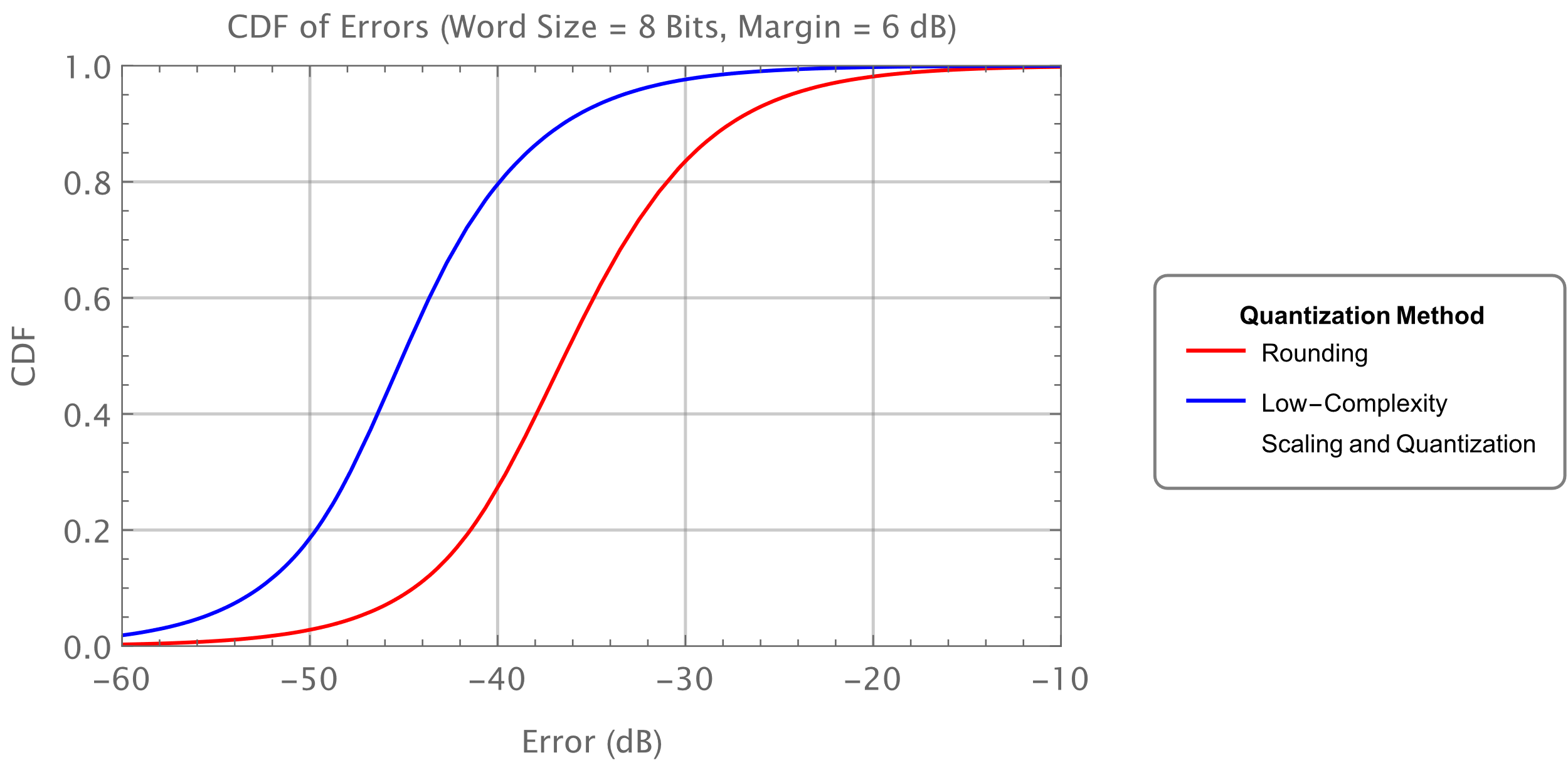 With 6 dB margin we see an increase in the Rounding error, while the Low-Complexity Scaling and Quantization error is like the case with 0 dB margin
Slide 10
Steve Shellhammer (Qualcomm)
October 2021
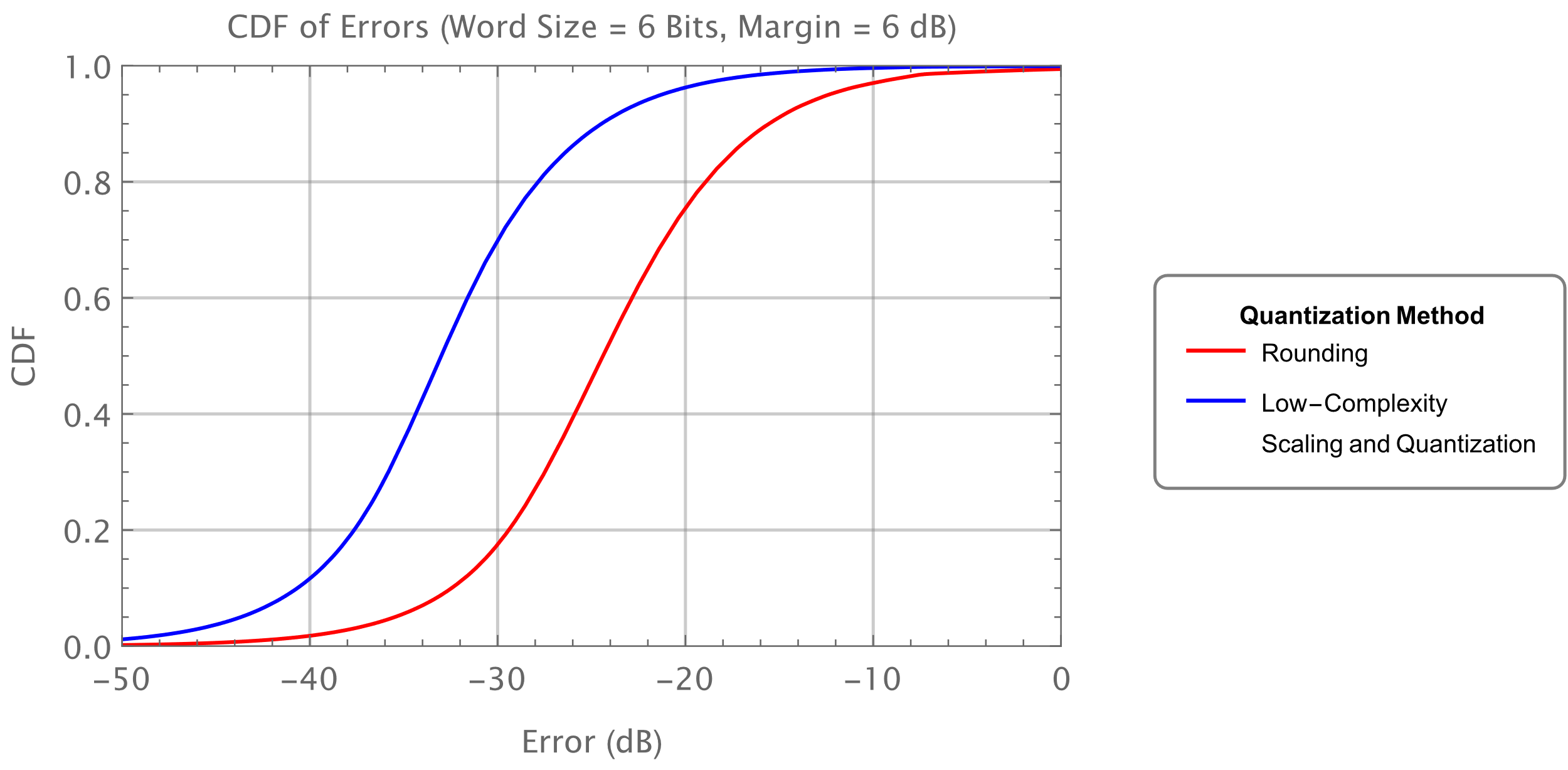 Similar to previous case, but with higher error due to 6-bit word size
Slide 11
Steve Shellhammer (Qualcomm)
October 2021
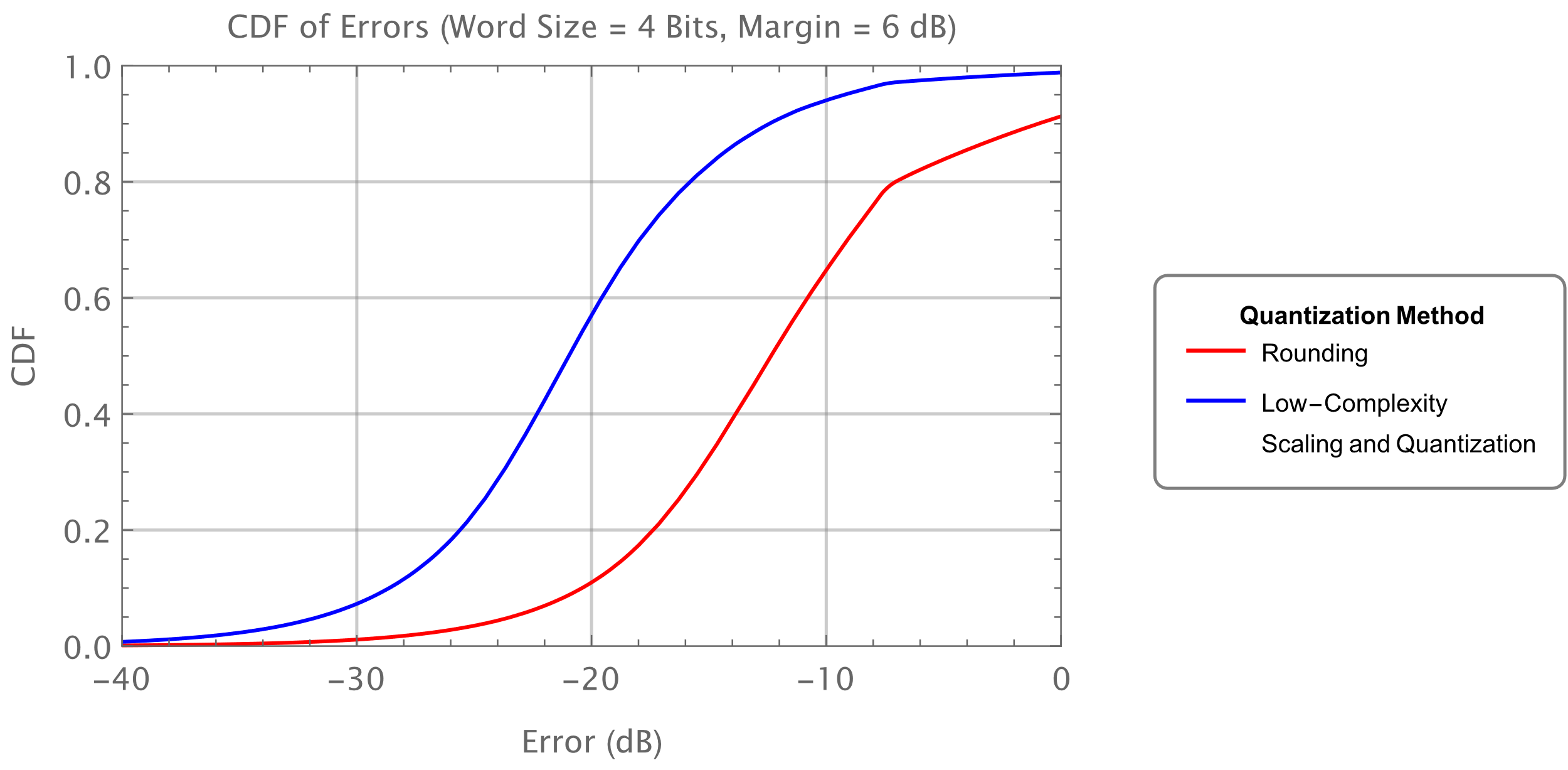 Similar to previous case, but with higher error due to 4-bit word size
Slide 12
Steve Shellhammer (Qualcomm)
October 2021
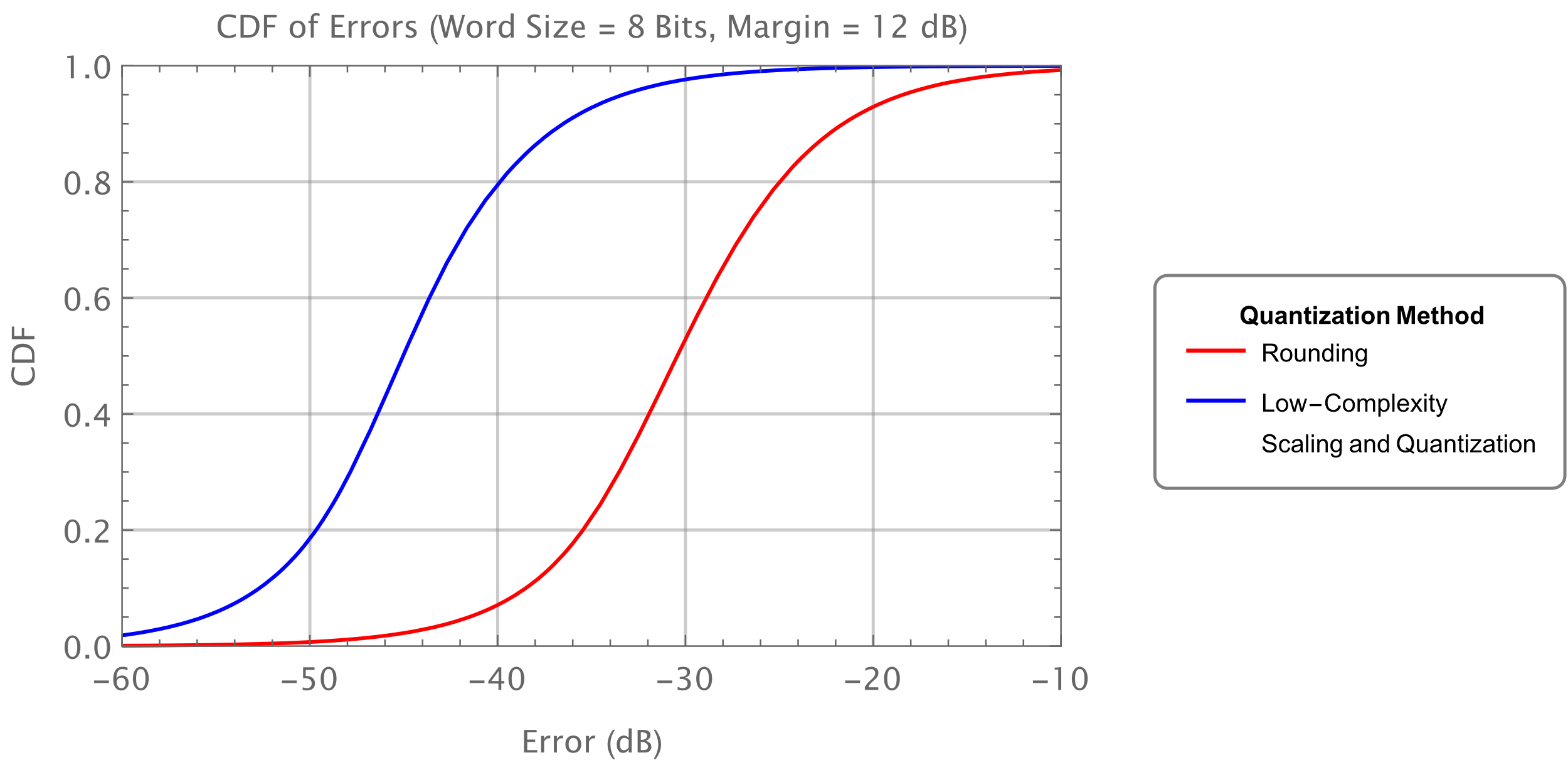 Increase in Rounding error due to larger margin
Slide 13
Steve Shellhammer (Qualcomm)
October 2021
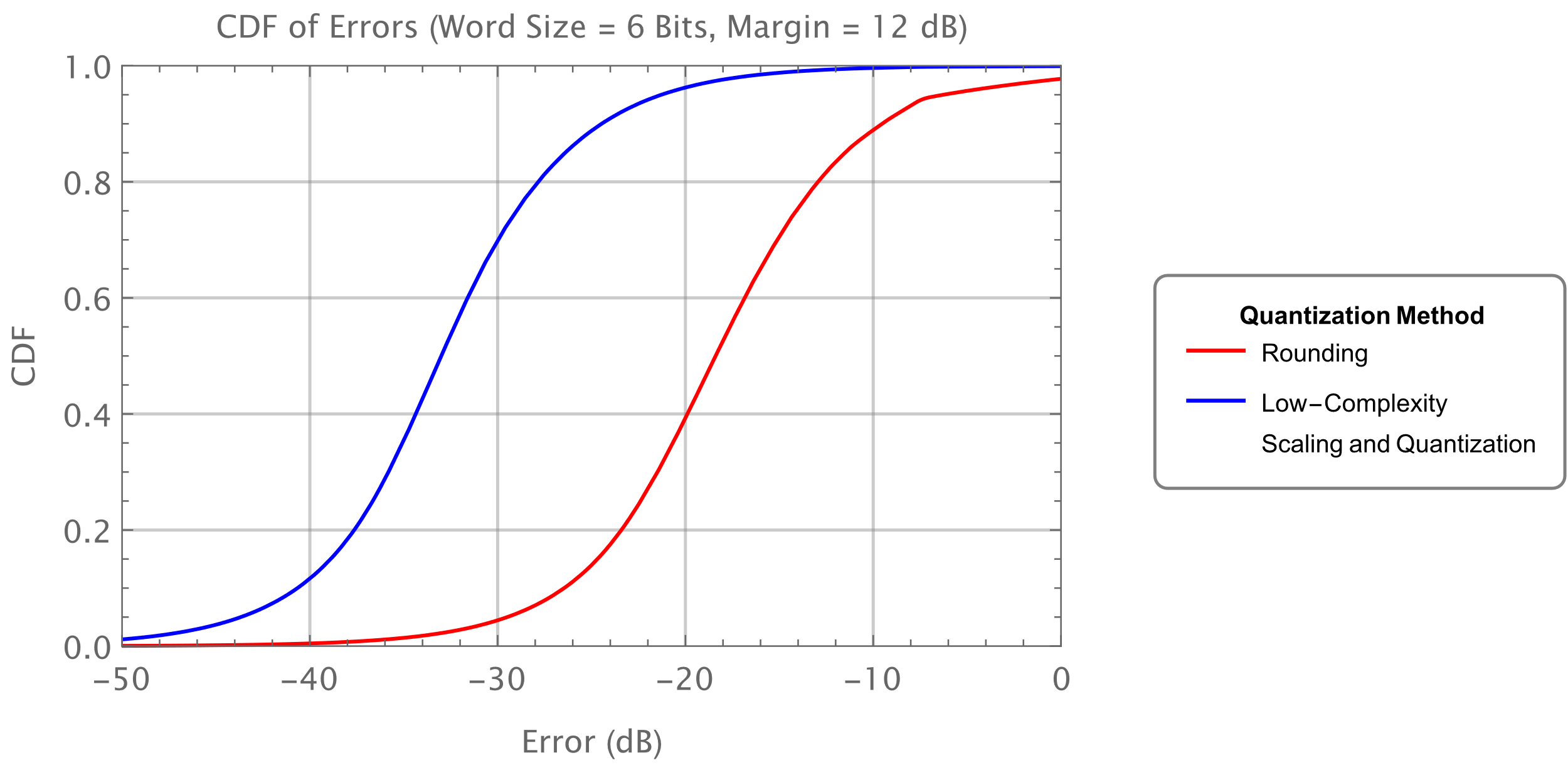 Increase in Rounding error due to larger margin
Slide 14
Steve Shellhammer (Qualcomm)
October 2021
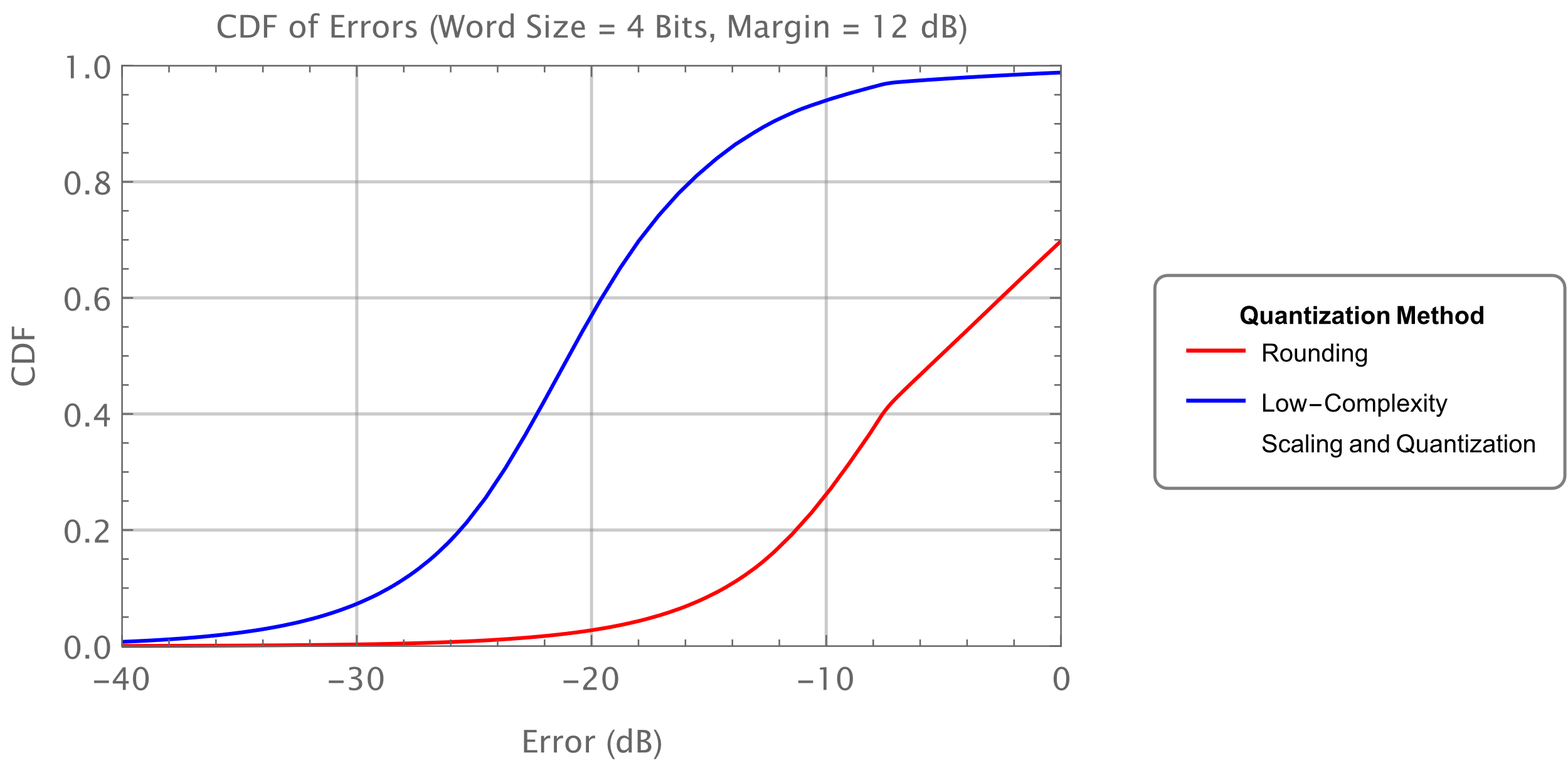 Increase in Rounding due error to larger margin
Slide 15
Steve Shellhammer (Qualcomm)
October 2021
Observations
Since many implementations include margin in their receiver CSI calculator, we need some form of scaling from internal CSI representations to the CSI representation in the Sensing CSI report
The low-complexity scaling and quantization scales CSI matrices on a tone-by-tone basis and as such we see in the simulations it provides consistent results even with implementation margin
As expected, the quantization error drops quickly with increased Word Size in the Sensing CSI Report
Of course, larger Word Size increase the size and duration of the Sensing CSI Report
Slide 16
Steve Shellhammer (Qualcomm)
October 2021
Additional Simulations
Slide 17
Steve Shellhammer (Qualcomm)
October 2021
CDF of Errors (Low-Complexity Scaling and Quantization)
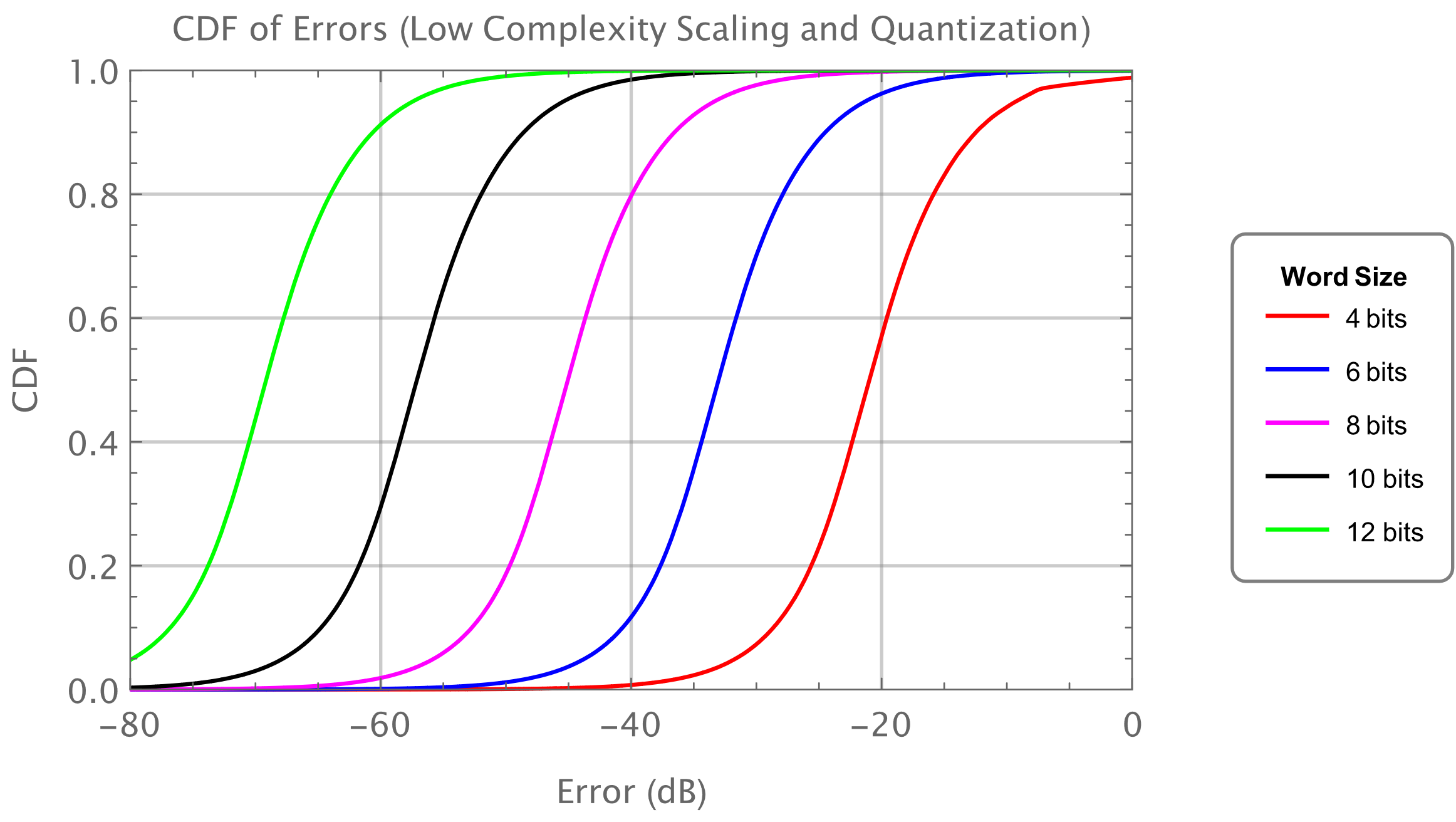 Slide 18
Steve Shellhammer (Qualcomm)
October 2021
Table of Mean and 95-th Percentile(Low-Complexity Scaling and Quantization)
Slide 19
Steve Shellhammer (Qualcomm)
October 2021
Fit Simulation Data to a Normal Distribution
Slide 20
Steve Shellhammer (Qualcomm)
October 2021
Summary
We have provided a detailed simulation study of the Low-Complexity Scaling and Quantization technique for use in the Sensing CSI Report
Slide 21
Steve Shellhammer (Qualcomm)